Развитие креативного мышления учащихся во внеурочной деятельности (на примере вокально-хорового кружка)
Зелова В.А. ,
учитель музыки МБОУ города Костромы «ЛИЦЕЙ №41»
Креативное мышление
Креативное мышление — это способность создавать или иным образом воплощать в жизнь что-то новое, будь то решение проблемы, метод, художественный объект, устройство или форма. Креативное мышление помогает быстро реагировать на любую проблему и находить нестандартные пути выхода из сложных ситуаций.
Внеурочная деятельность
Внеурочная работа  по музыке  представляет общекультурное направление в лицее и  дополняет уроки музыки. Данный вид деятельности способствует расширению музыкального кругозора учащихся, углублению получаемых ими музыкальных знаний, а также совершенствованию исполнительских умений и навыков, то есть креативно мыслить.
В результате участия школьников во внеурочной деятельности происходит гармонизация интеллектуального и эмоционального развития личности обучающихся, формируется целостное представление о мире, развивается образное восприятие, а через эстетическое переживание и освоение способов творческого самовыражения осуществляется познание и самопознание.
Важная форма                         самовыражения учащихся
Пение занимает важное место в жизни человека и принадлежит к основным видам исполнительства. Занятия пением приносят учащимся не только наслаждение красотой музыкальных звуков, которое благотворно влияет на детскую психику и способствует нравственно – эстетическому развитию личности, но и дают специфические знания и умения в этой области искусства.
Коллективное (хоровое) пение и пение в ансамбле, именно здесь формируются личные качества учащегося.  Обучение пению в хоре и ансамбле обеспечивает личностное, социальное, познавательное, коммуникативное развитие учащихся. У школьников обогащается эмоционально – духовная сфера, формируются ценностные ориентации, умение решать художественно – творческие задачи; воспитывается художественный вкус, развивается воображение, образное и ассоциативное мышление, стремление принимать участие в социально значимой деятельности, в художественных проектах лицея, культурных событиях города, региона и др.
Вокально-хоровой кружок
В нашем образовательном учреждении общекультурному направлению внеурочной деятельности всегда уделялось большое внимание. Одной из форм организации  является вокально-хоровой кружок, руководителем которого я являюсь в течение 20 лет.
Структура организации деятельности по музыке:
Младший хор «Непоседы» (для учащихся 1-2 классов) 
Старший хор «Веселые нотки» (для учащихся 3-8 классов)
Вокальный ансамбль «Соловушки»: младший состав (1-4 классы) и старший состав (5-11 классы)
Солисты вокальной студии (1-11 классы).
Младший хор «Непоседы» (для учащихся 1-2 классов)
Все занятия малышей подчиняю главной цели: увлечь детей хоровым пением, коллективным творчеством, самой музыкой. Для достижения этой цели важно создать творческую атмосферу в коллективе. Стараюсь вызвать интерес к разучиваемой песне, к ее авторам. Считаю очень важным воспитывать в детях любовь к процессу совместного пения. Работу с младшим хором стараюсь разнообразить. Выбираю солистов. В конце года младший хор участвует в Отчетном концерте для ветеранов, приуроченном ко Дню Победы. Количественный состав хора: около 90 человек.
Младший хор «Непоседы»
Старший хор «Веселые нотки» (для учащихся 3-8 классов)
Детей 9-14 лет отличает огромная энергия, желание все знать, всему научиться. Стараюсь расширять репертуар. Развиваю гармонический слух, укрепляю самостоятельность каждой хоровой партии. Провожу занятия по партиям. Количественный состав хора: около 85 человек. Старший хор активно выступает в концертах лицея: хоровые праздники; встречи с ветеранами.
Старший хор «Веселые нотки»
Вокальный ансамбль «Соловушки»: младший и старший состав
В этом коллективе поют самые одаренные учащиеся. Организую также индивидуальную работу с солистами. Участники ансамбля любят петь. Они научились владеть своим голосом и держаться на сцене, понимать мои дирижёрские жесты и многие вокальные термины.  В репертуаре ансамбля преобладает двухголосное пение, иногда с элементами трехголосья.
Вокальный ансамбль «Соловушки»
Результаты деятельности
Солисты и участники ансамбля «Соловушки» являются победителями и призерами  различных вокальных конкурсов муниципального и регионального уровней. Примером может служить ежегодный  Городской фестиваль патриотической песни «Пока горит свеча»: дипломы лауреатов и дипломы 1, 2, и 3 степени. Дважды солисты ансамбля становились победителями регионального этапа Всероссийского фестиваля «Юные таланты за безопасность» в номинации: вокальное искусство. Неотъемлемой частью деятельности вокального ансамбля и солистов являются  их выступления на школьных мероприятиях.
Наши достижения
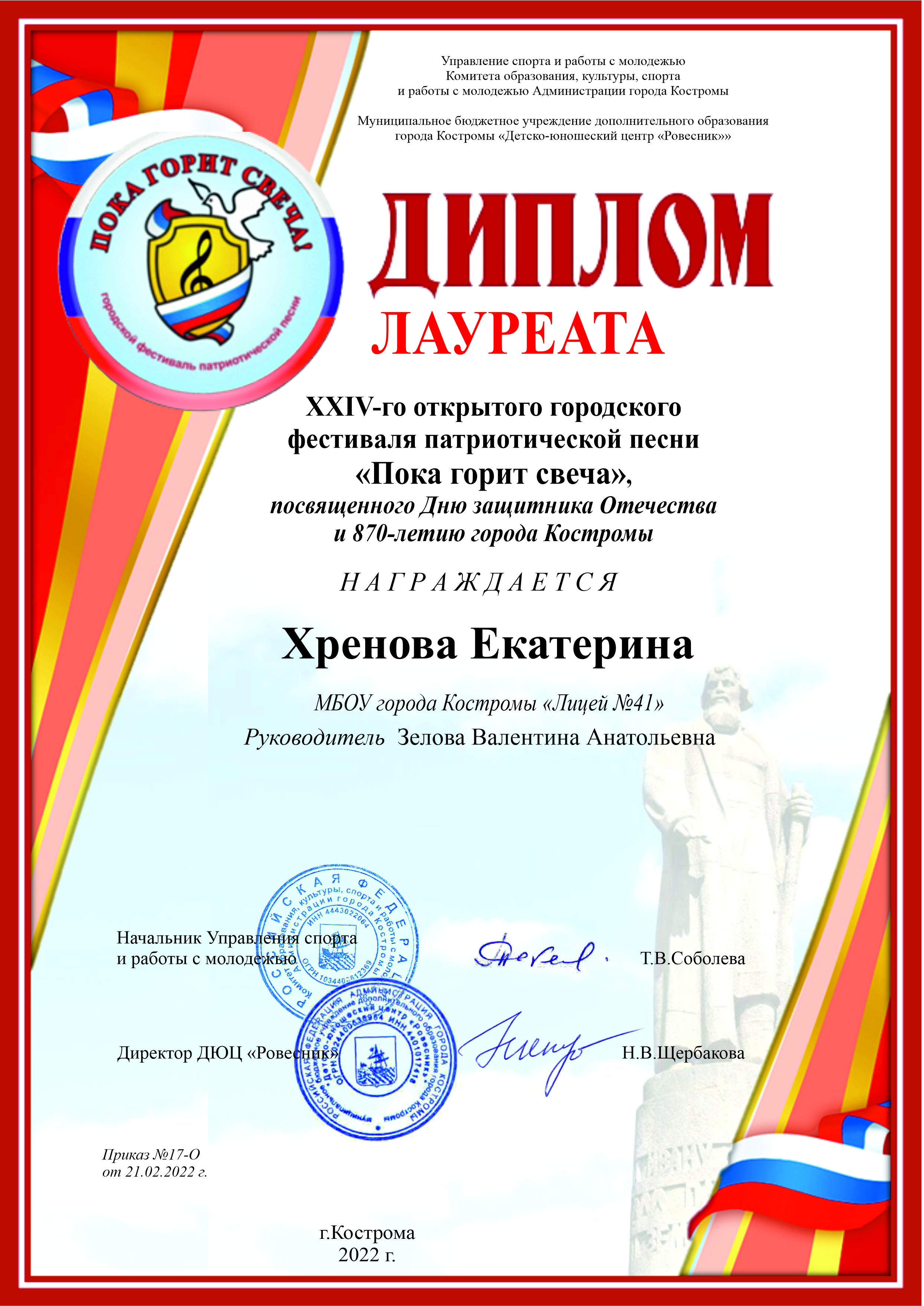 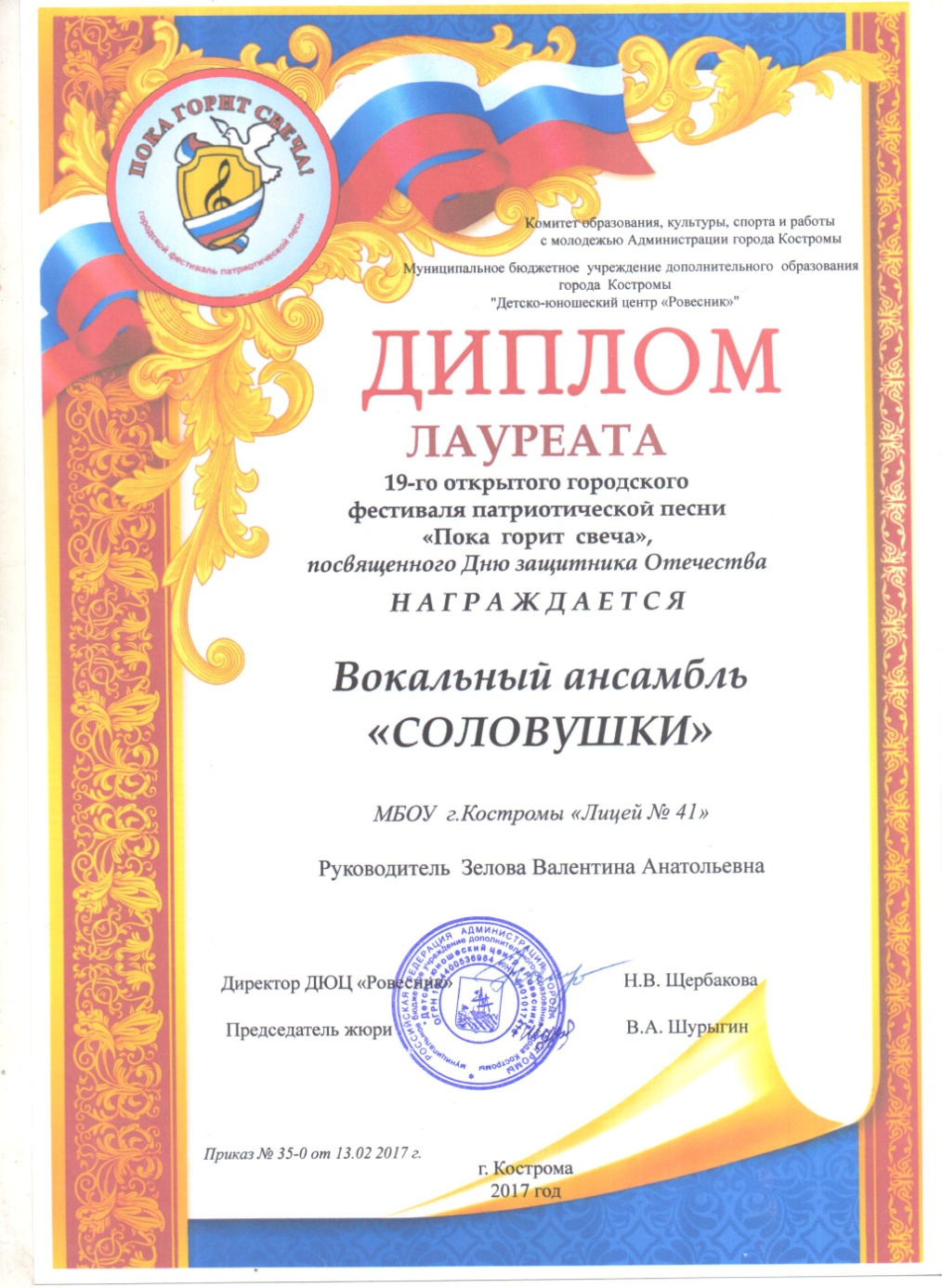 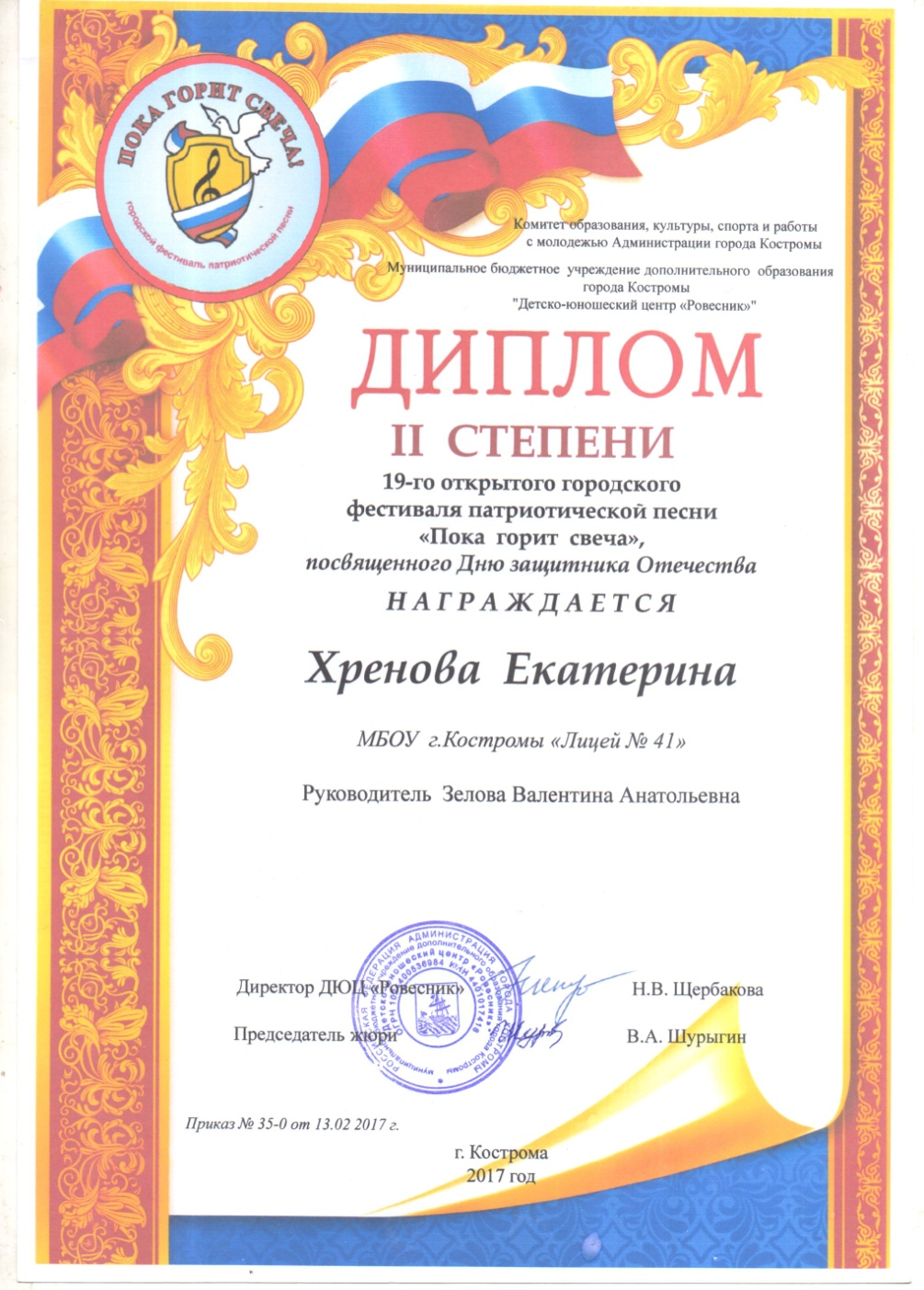 Музыка – средство раскрытия творческого начала учащихся
Дети от природы любознательны и полны желания учиться. Музыка является посредником между творчеством и восприятием. Необходимо не только учить ребенка музыкальным умениям, но важно пробудить в нем творческую активность. 
       Креативное мышление необходимо учащимся, так как оно помогает раскрыть возможности ребенка, которые он актуализирует в своей дальнейшей жизни.
Ссылки на выступления
Зелова ВА_Лицей №41 / Облако Mail.ru
https://vk.com/club187445651?w=wall-187445651_3767
https://vk.com/club187445651?w=wall-187445651_3772
https://cloud.mail.ru/public/rxoV/YuNwJwbpo